ÒÀÌÃÀ, ÒÝÌÄÝÃ
Гарын үсэг зурагдсан хэсгийг оролцуулж, á¿ðýí, òîä, òýãø äàðíà.

/Тамгыг байгууллагын дарга, орлогчийн, тэмдгийг зохион байгуулалтын нэгжийн даргын гарын үсэг зурсан албан бичиг дээр дарна/
Баримт бичиг боловсруулсан тухай тэмдэглэл
Баримт бичиг боловсруулсан тухай бүрдэлд түүнийг боловсруулсан, хянасан ажилтны нэр, гарын үсэг, хувийн тоо байна.
		 Энэ тэмдэглэгээг байгууллагад үлдэх хувийн  ар талын зүүн доод хэсэгт бичнэ.
Áàðèìò áèчãèéã áîëîâñðóóëñàí òóõàé 
Òýìäýã,тэмдэглэл
Áîëîâñðóóëñàí       Á.Äондог
Õÿíàñàí		        Ñ. Õүрэл
Õóâü			         2
ÃÀÐÛÍ ¯ÑÝÃ 
Á¯ÐÄËÈÉÍ 
ÄÀÐÀÀ:

ÕÓÓËÁÀÐ ¯ÍÝÍ
Çàõèðãààíû õýëòñèéí 
äàðãà              Ó.Ãàíàà

Огноо
Байгууллагын тэмдгээр баталгаажуулна.
ÕÓÓËÁÀÐ ¯ÍÝÍ 
ÁÎËÎÕ 
ÒÓÕÀÉ 
ÒÝÌÄÝÃËÝË
Удирдлагын заалт
Удирдлагын заалтыг баримт бичгийн эх хувь дээр цохолтын хэлбэрээр бичих бөгөөд “Харилцагчийн нэр” бүрдлийн доод талд эсвэл бмчвэрийн төгсгөлийн сул зайнд гараар бичнэ.
Санамжид байгаа мэдээллийг эрж хайх тэмдэглэл буюу файлын нэр бүрдэл
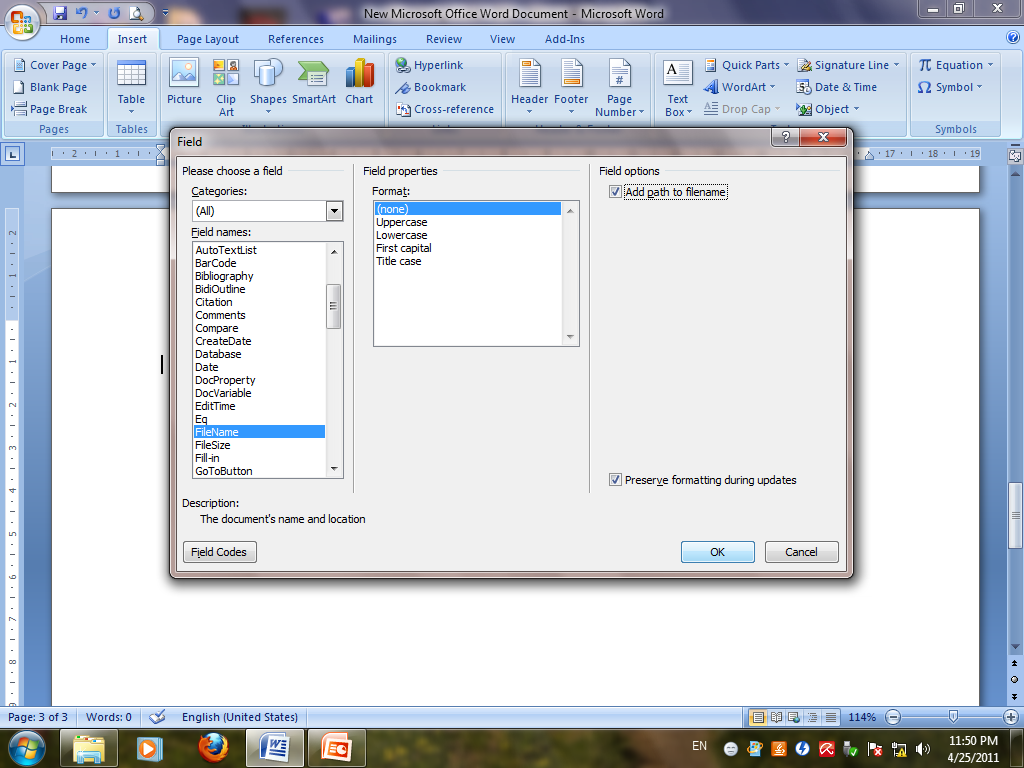 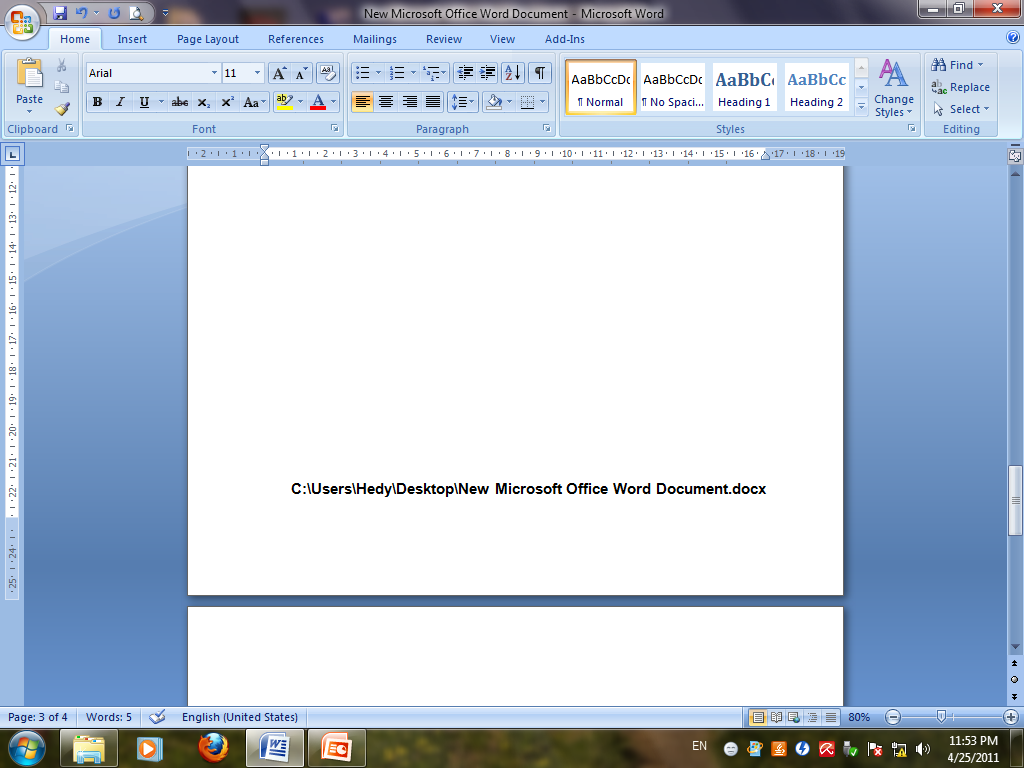 27. Санамжид байгаа мэдээллииг эрж хайх тэмдэглэл
Баримт бичгийг шийдвэрлэх хугацаа
Хугацааг байгууллагын дотоодод баталж мөрдүүлсэн өдрөөс, ирсэн бичгийг бүртгэж, цохолт хийн, холбогдох ажилтанд шилжүүлсэн өдрөөс эхэлж тооцно.
		Баримт бичгээр тавьсан асуудлыг дараах хугацаанд шийдвэрлэнэ:
Шууд шийдвэрлэж болох асуудлыг 1-3, бусад асуудлыг 10 хоногт
Бусад байгууллагатай хамтарч шийдэх, нэмэлт судалгаа, тодруулга хийх бол 30 хоногийн дотор
Шийдвэрлэх хугацааг заасан бол дурдсан хугацаанд
Яаралтай албан бичиг, захидлын хариуг 1-3 хоногт
Өргөдөл гомдлыг хуулийн хугацаанд
Тушаалын бичвэр
Тэмдэглэх 
Захирамжлах гэсэн 2 хэсгээс бүрдэнэ.
Тушаалын тэмдэглэх хэсэгт:
1. Уг баримт бичгийг зохиож бүрдүүлсэн үндэслэл, авах арга хэмжээний зорилт, шаардлагын тухай бичнэ. 	Хэрвээ тушаал гаргах үндэслэл ямар нэг хууль тогтоомж, дээд газрын шийдвэртэй холбоотой бол тэмдэглэх хэсэгт уг эрхзүйн актын нэр, огноо, гарчиг, дугаарыг зааж өгнө.
2. Тушаалын  захирамжлах хэсэгт авах арга хэмжээ, хариуцах эзэн, гүйцэтгэх хугацааг тогтоосон заалтууд орно. 

       Захирамжлах хэсгийн заалт бүрийг араб /1, 2 гэх мэт /тоогоор дугаарлана. 

Тушаалын хавсралтыг баталгаажуулж байгууллагын /ТАМГА/ тэмдэг дарна.
тушаалын заалт
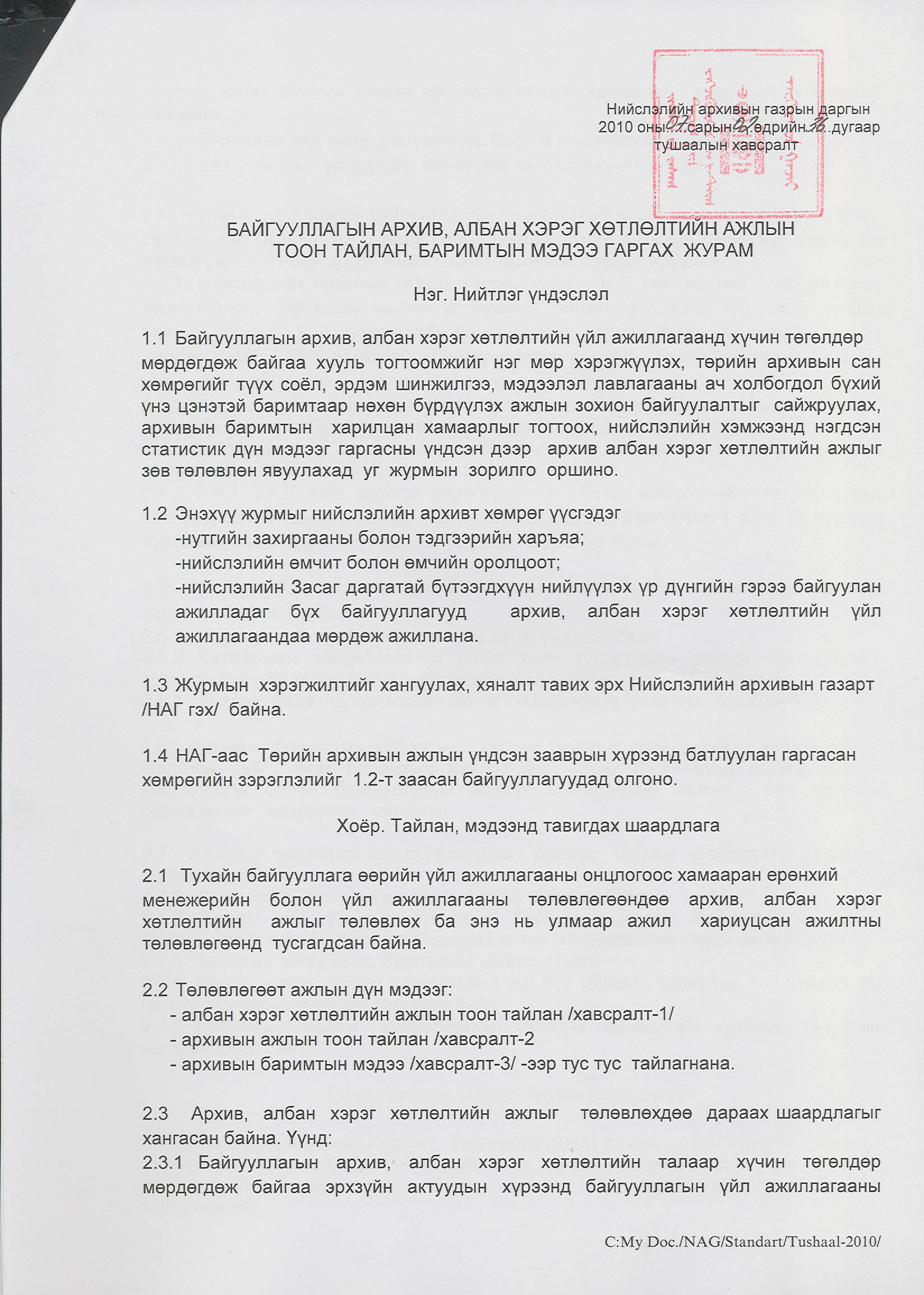 Тушаалын хавсралт
Хуралдааны тэмдэглэл
Байгууллагаас зохион байгуулж байгаа бүх төрлийн хурал, зөвлөгөөн, ажил хэргийн уулзалтанд  хуралдааны тэмдэглэл хөтлөнө. 
		Хурлын тэмдэглэлийг холбогдох ажилтан гараар тэмдэглэн авах бөгөөд түүнийг стандартын бүрдлийн дагуу компъютерт шивж хурлын дарга, нарийн бичгийн дарга гарын үсэг зурж тэмдгээр баталгаажуулсны дараа хүчин төгөлдөр болно.
Хуралдааны тэмдэглэл нь”хэлэлцсэн нь”, “сонссон нь”, шийдвэрлэсэн нь гэсэн дарааллаар, хэлэлцсэн асуудал тус бүрээр бичигдэнэ.
ХЭЛЭЛЦСЭН НЬ:...
СОНССОН НЬ: ...
ШИЙДВЭРЛЭСЭН НЬ: ....
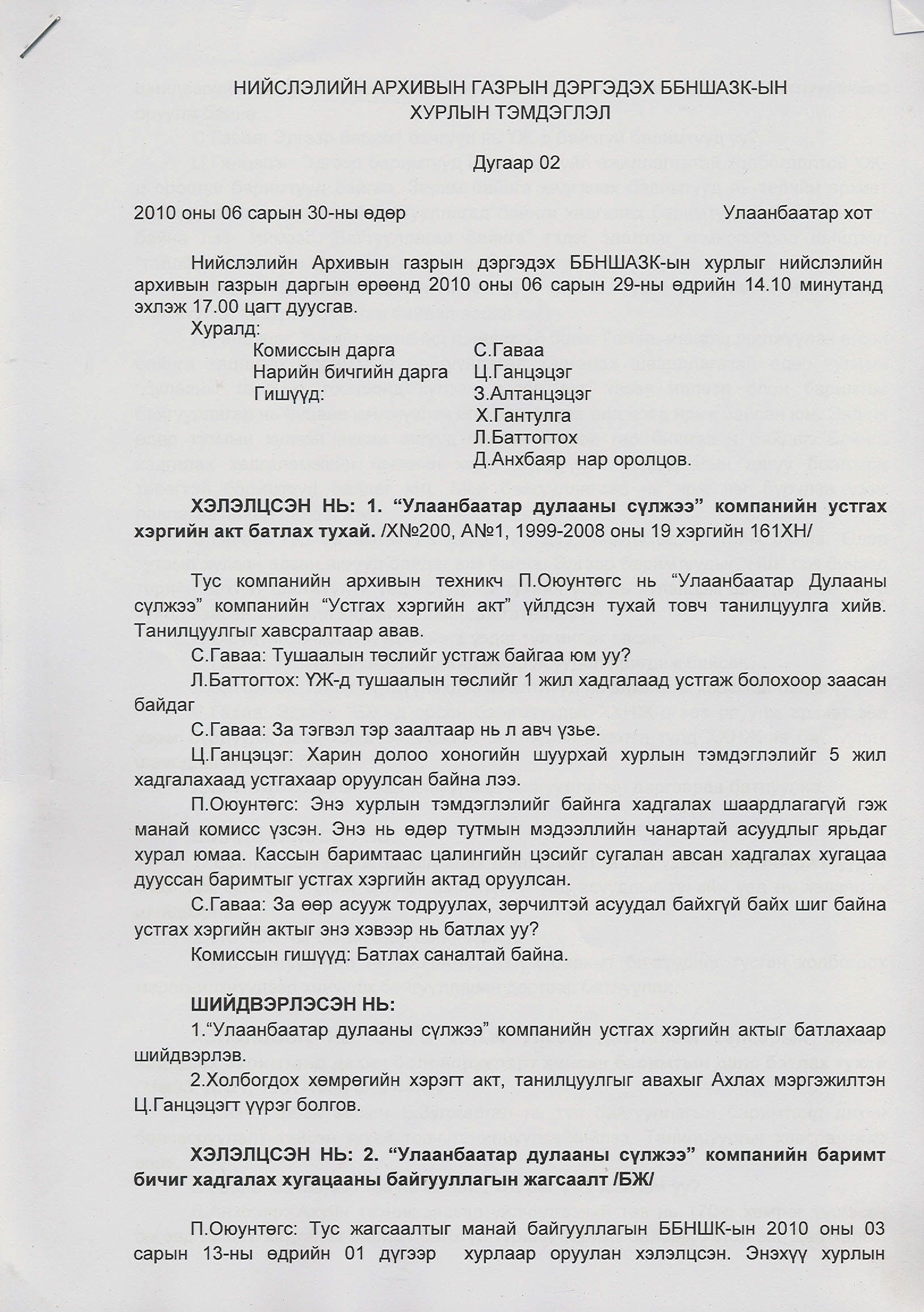 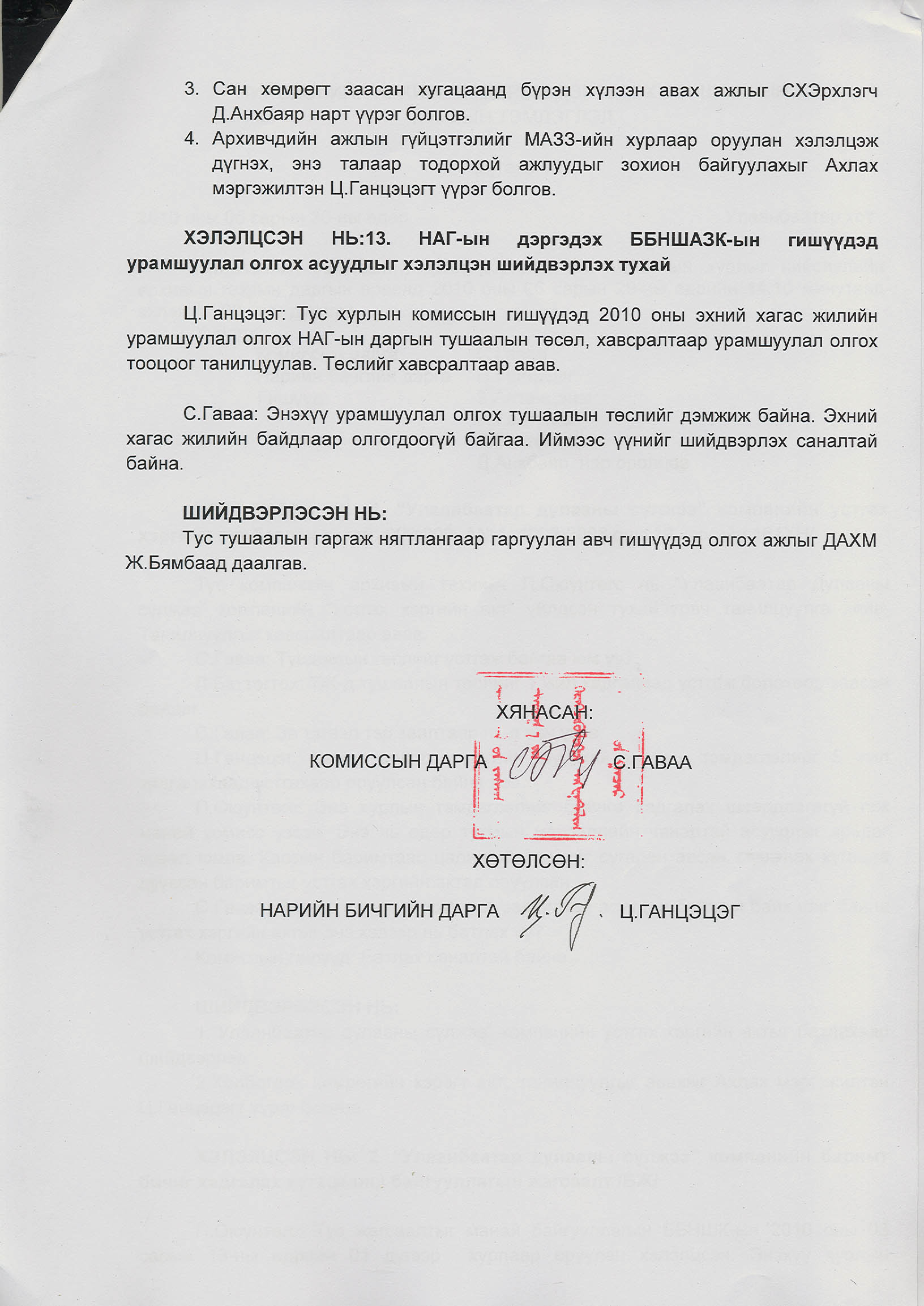 Албан бичиг
Байгууллагаас бусад байгууллагатай харилцах албан бичгийг холбогдох зохион байгуулалтын нэгж ажилтнууд бэлтгэнэ. 
		Албан бичгийн хэл найруулга нь 
утга төгөлдөр,
 агуулга нь хууль эрхзүйн үүднээс зөв томьёологдсон ,
товч тодорхой, 
засвар оруулгагүй, 
этгээд болон бүдүүлэг үг хэллэг хэрэглээгүй, 
зөв бичих дүрмийн дагуу бичигдсэн, 
 албан бичгийн стандартын дагуу үйлдэгдсэн байна.
Хэрвээ явуулах албан бичиг нэг хуудсанд багтахгүй бол дараагийн хуудсанд оруулж бичих бөгөөд ингэж бичихдээ хуудаснаас хуудсанд өгүүлбэрийг тасалж бичихгүй,  дараагийн бүтэн өгүүлбэрийг шинэ хуудаснаас эхлэн бичнэ. 

		Товч утгатай албан бичгийг 1-2 хуудсанд, нотолгоо, тайлбар, санал, дүгнэлт шаардсан асуудлаар албан бичиг төлөвлөж байгаа бол 5 хүртэл хуудастайгаар боловсруулна.
Боловсруулсан баримт бичиг  нь: 

боловсруулалтын анхан шатны шаардлага хангаагүй, 
утга агуулга,  
хэл найруулга нь тодорхой бус, 
үг үсгийн алдаатай 	баримт бичиг зохион бүрдүүлсэн бол тухайн боловсруулсан ажилтан хариуцлагыг хүлээнэ.

/Зааврын 3.4.1, 3.5.8 дахь заалт/
Төрийн албан хаагч ажлаас өөрчлөгдөх буюу өөр ажилд шилжвэл хөтлөх хэргийн нэрийн жагсаалтын дагуу холбогдох бүх баримт бичгээ цаасан болон цахим  файл байдлаар эмхлэн цэгцэлж актаар хүлээлцэнэ.
Архив, албан хэрэг хөтлөлтийн холбогдолтой хууль тогтоомж зөрчсөн этгээдэд хүлээлгэх хариуцлага
Монгол улсын ”Эрүүгийн тухай” хуулиас...
226.1.Компьютер, компьютерийн программ, түүний төхөөрөмжийг санаатайгаар өөрчилсөн, эвдсэн, гэмтээсэн, ашиглах боломжгүй болгосон, мэдээллийн сүлжээг сүйтгэсэн бол

227.1.Компьютер, мэдээллийн сүлжээнд хадгалагдаж байгаа болон дамжуулж байгаа мэдээллийг зөвшөөрөлгүйгээр хуулбарласан бол
233.1.Аж ахуйн нэгж, байгууллагын  тамга, тэмдэг, хэвлэмэл хуудас, баримт бичгийг ашиглах буюу бусдад ашиглуулах зорилгоор хуурамчаар үйлдсэн, ашигласан, борлуулсан бол

 234.2.Шунахайн болон хувийн бусад сэдэлтээр аж ахуйн нэгж, байгууллагын мэдэлд байгаа баримт бичиг, тамга, тэмдэг, хэвлэмэл маягтыг хулгайлсан, устгасан, гэмтээсэн, нуусан бол
Албан тушаалтан хууль тогтоомж, түүний дагуу гарсан дүрэм, журмаар тодорхойлогдсон албан үүргээ биелүүлээгүй буюу зохих ёсоор биелүүлээгүйгээс бага бус хэмжээний хохирол учирсан бол хөдөлмөрийн хөлсний доод хэмжээг таваас тавь дахин нэмэгдүүлсэнтэй тэнцэх хэмжээний төгрөгөөр торгох, эсхүл нэгээс гурван сар хүртэл хугацаагаар баривчлах ял шийтгэнэ.
АНХААРАЛ ХАНДУУЛСАНД 
БАЯРЛАЛАА
АНХААРАЛ ХАНДУУЛСАНД 
БАЯРЛАЛАА